Triggering Value Retrieval and Updates
Andreas Kraft, Andreas Neubacher – Deutsche Telekom
Bob Flynn – Exacta
Cyrille Bareau, Marianne Mohali – Orange
Miguel Angel Reina Ortega – ETSI
1
Introduction
The common method to update resources and data instances in a CSE is that the data-producing AE (or IPE-AE) is creating or updating (data) resources whenever it sees fit
Regularly, e.g. every hour
Whenever data changes
Always
When a certain data difference is reached
When alarm thresholds are reached
A data-consuming AE will only receive the data when new data is sent. A data refresh cannot be triggered.
Underlying data protocols, like LwM2M support device- and measurement-triggering
BLOCKING_UPDATE
A BLOCKING_UPDATE notification (Notification Event Type) that is sent to an AE can be used already to support to immediately send new data or a resource state update to an AE.
Direct and immediate feedback for all entities in an UPDATE.
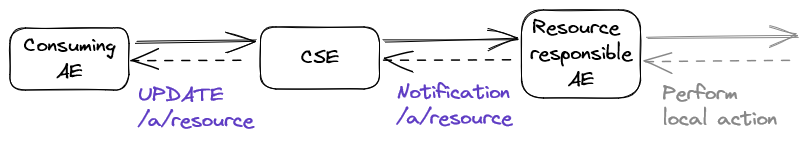 Idea: BLOCKING_RETRIEVE
Add a new and similar Notification Event Type to support the triggering of an AE to create or update data and resources during a RETRIEVE operation.
Similar to BLOCKING_UPDATE, BLOCKING_RETRIEVE will send a notification before the CSE-internal retrieval of a resource.
Therefore, the notification receiving AE will have the chance to determine the current (sensor or other) data in „real time“, and update existing resources, or create a new resource. 
The response to the original request will then contain the most current / freshest value(s).
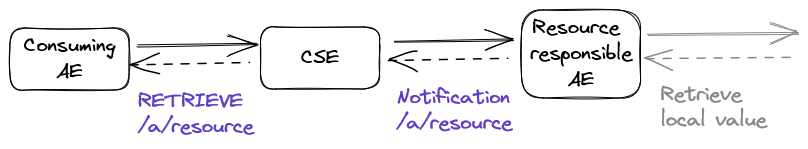 Idea: BLOCKING_RETRIEVE
Duration Between Notifications
Optionally control the notification frequency by a new maxAge (duration) attribute to prevent „DOS“ / overload of single devices :
In subscription : Default duration
In the RETRIEVE request : overwrite a subscription‘s default
If the duration since the resource‘s modifiedTime timestamp is less than the specified maxAge, then the CSE doesn‘t send a notification and return the current resource instance.
Idea: BLOCKING_RETRIEVE
Observe Child Resources
In order to enable this behaviour for all resources (and in addition to reduce the number of <subscription> resources) a second Notification Event Type should be introduced that observes the parent resource as well as ist direct child resources:
BLOCKING_RETRIEVE_DIRECT_CHILD_RESOURCES
Filtering could be done, for example, through the childResourceType attribute.
Necessary change, though: in order to filter on virtual resources change the type of chty to m2m:memberType .
For similar reasons, an additional new Notification Event Type should be introduced for BLOCKING_UPDATE as well.
Idea: Add Request Parameter to Temporarily Disable BLOCKING_*
Sometimes it could be desirable for an AE to retrieve the last value without initiating the suggested behaviour, ie. the latest value is returned without triggering the BLOCKING… subscriptions.
This could be done by adding a new, to-be-defined request parameter to the request. If this parameter is present in the request with a value off True the BLOCKING… subscriptions are not triggered.
This behaviour could also be applied to BLOCKING_UPDATE subscriptions.
Thank you